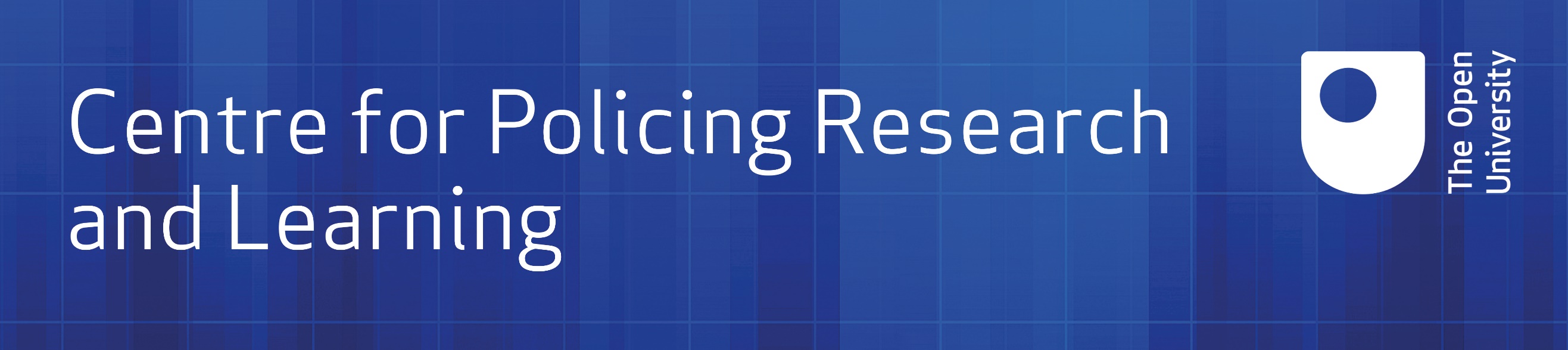 Research into Practice & Practice into Research? 
Exploring the role and impact of CPRL in supporting the mobilisation of research evidence into policing and academic practice
METHODS – Phase 1
BACKGROUND
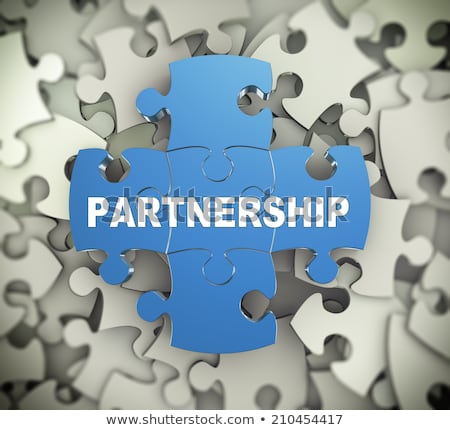 As a first step, work is required to understand the policing contexts (of CPRL force members) where research evidence is used most effectively and why – to understand the potential barriers and enablers to using research. This greater understanding will provide the basis to design and/or select appropriate knowledge mobilization methods and interventions to embed the research into practice.  This will be accomplished by:
CPRL is a police-academic collaboration with 21 force partners that exists to create, explore and use  knowledge through both research and education to improve policing.
There is a need to demonstrate that the investment in the  partnership has impact for all parties – that the research generated will make a difference in policing practice.
Leadership
RESEARCH OBJECTIVES
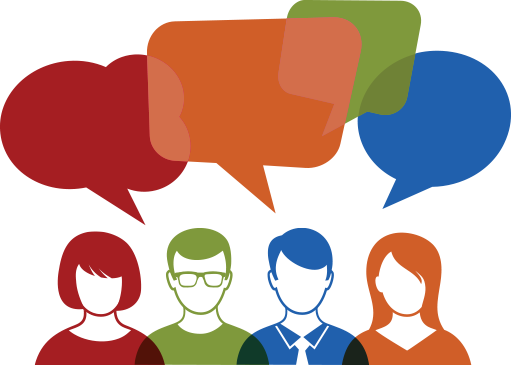 Consideration can then be given to conducting experimental studies to test the effectiveness of these knowledge mobilization interventions and understand their implications in terms of costs and resources. This research complements other research being conducted through the UK’s ‘what works’ network. 

The research will enable statements to be made about the contexts, interventions and strategies likely to be most successful in transferring research evidence into policing practice.
TWO PHASE RESEARCH
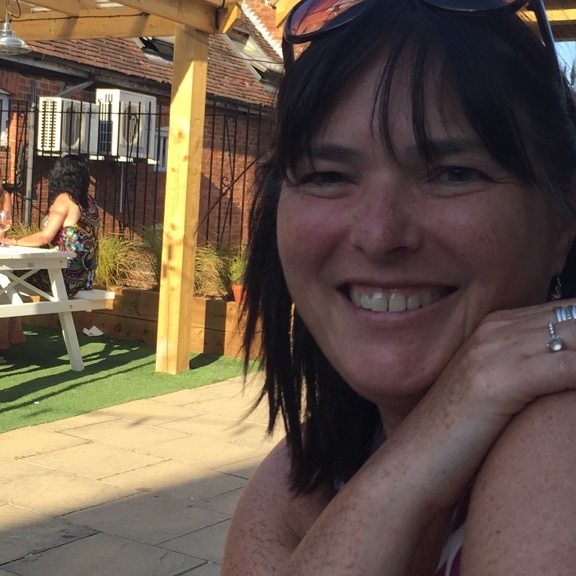 Nicky.miller@open.ac.uk, CPRL, Open University